Financial Mathematics
Polynomial approximation,
bilinear forms and quadratic forms
1
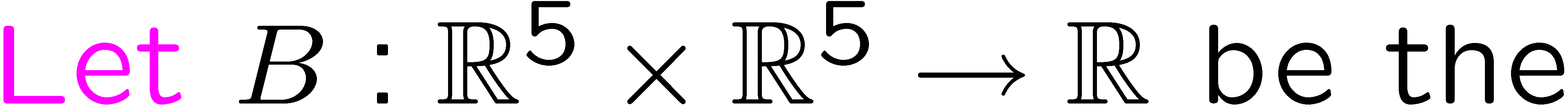 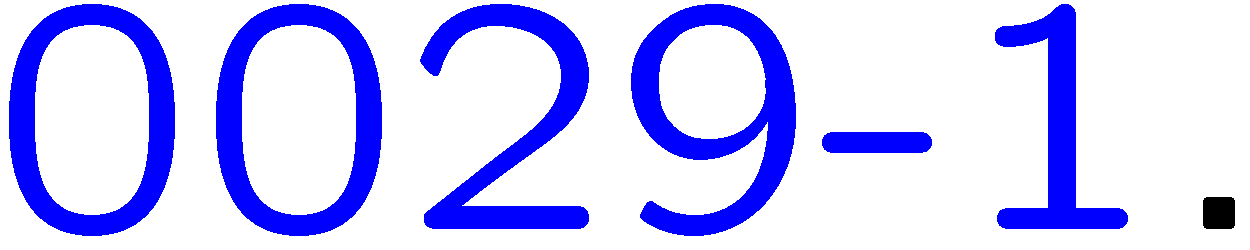 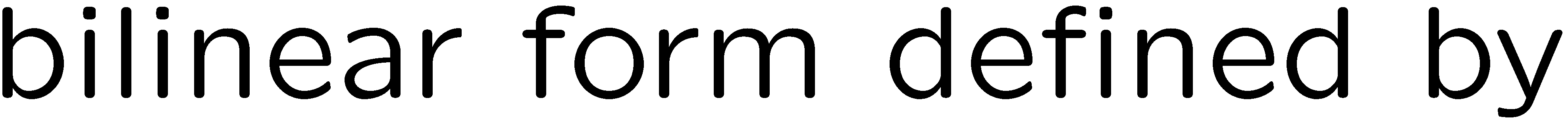 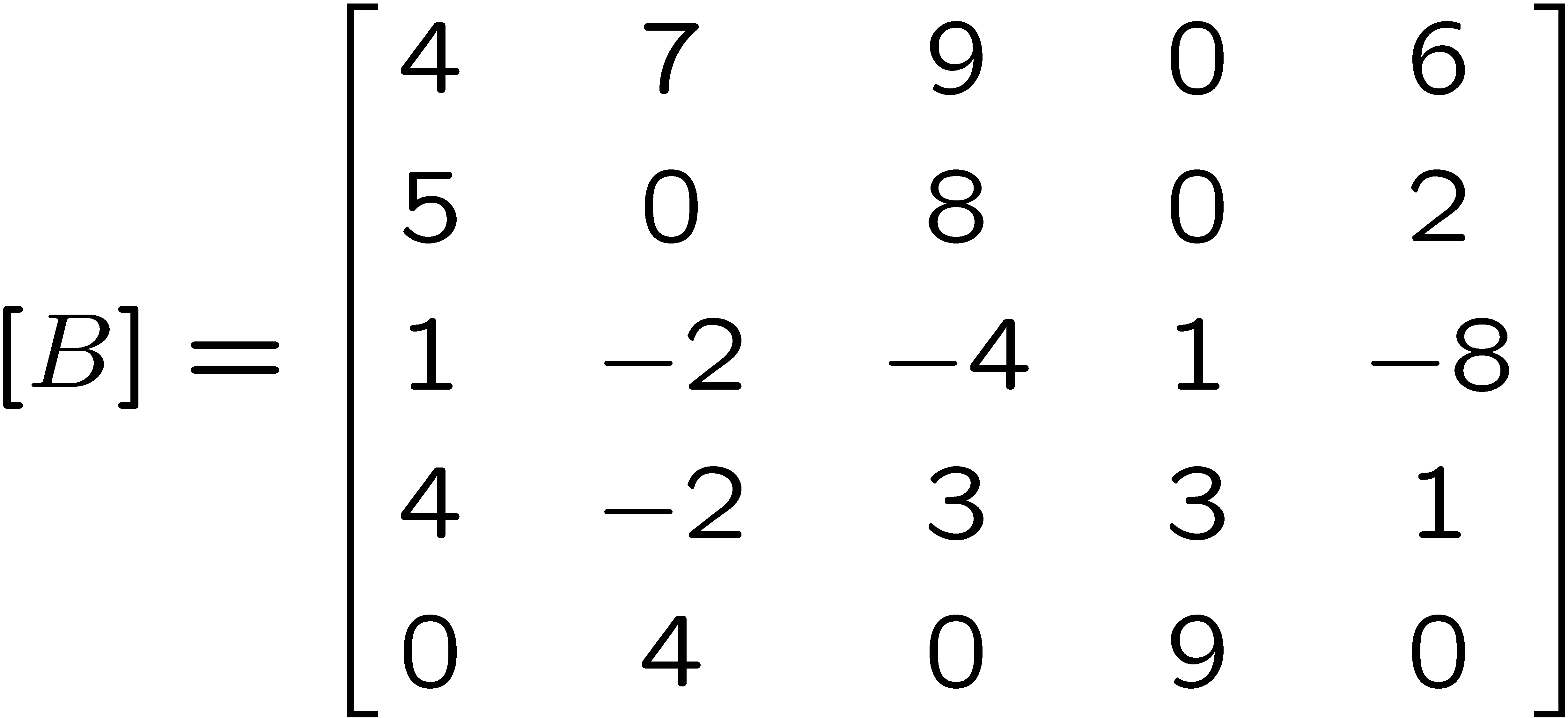 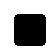 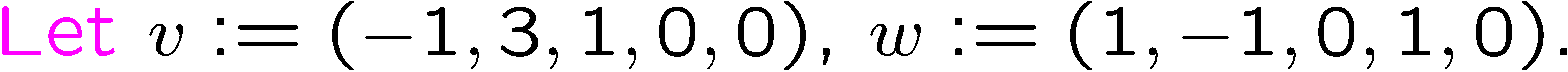 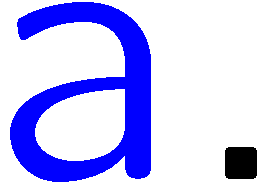 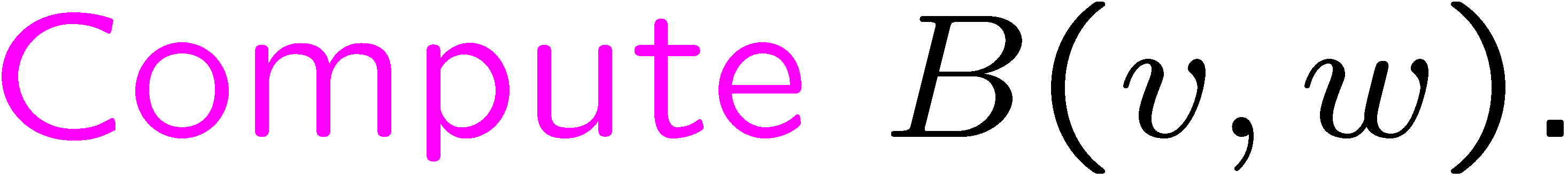 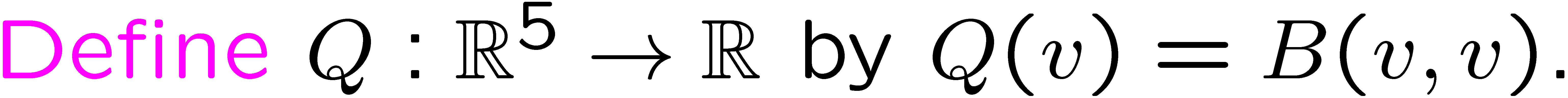 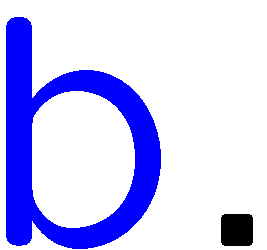 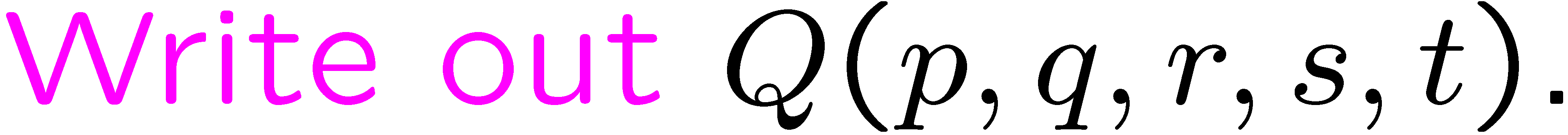 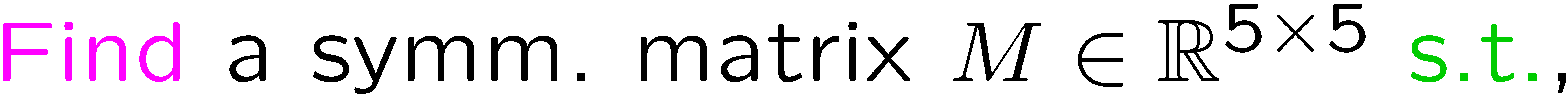 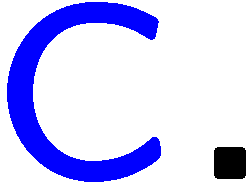 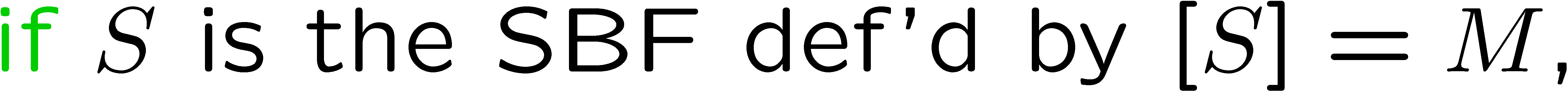 2
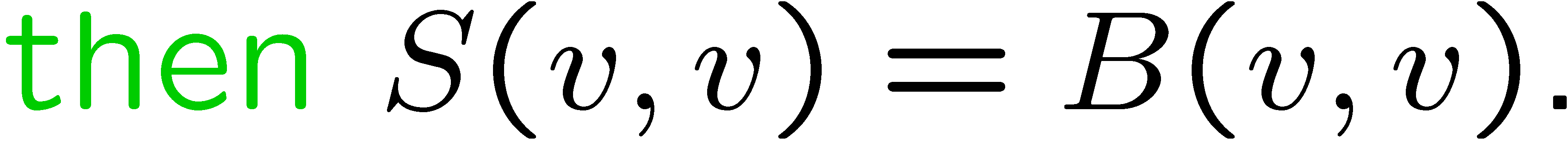 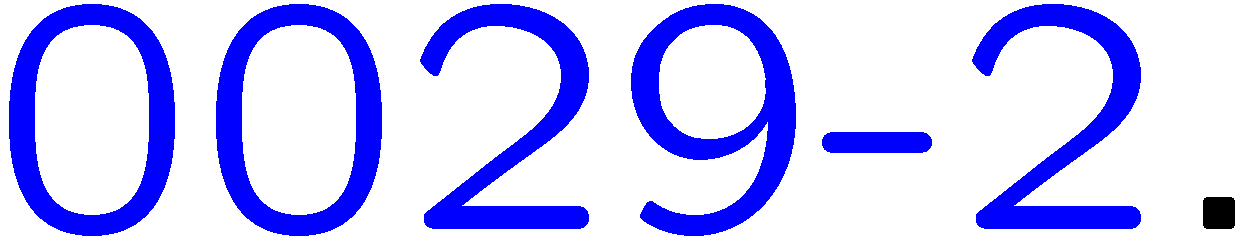 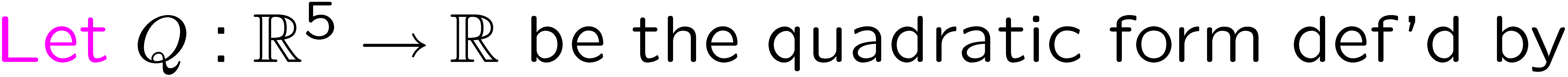 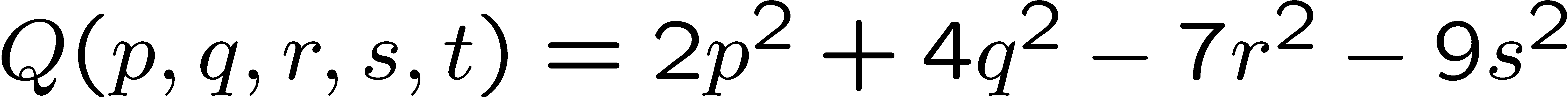 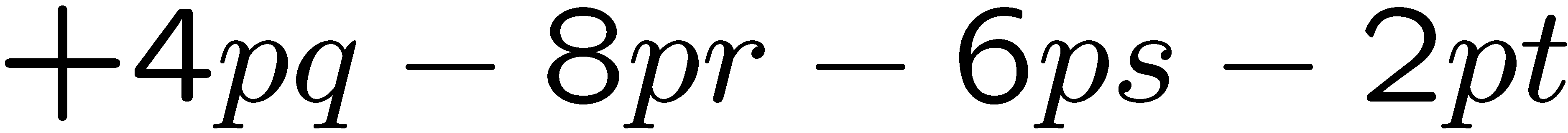 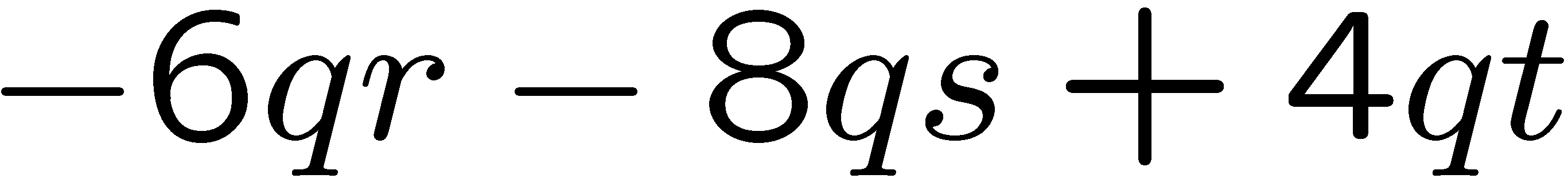 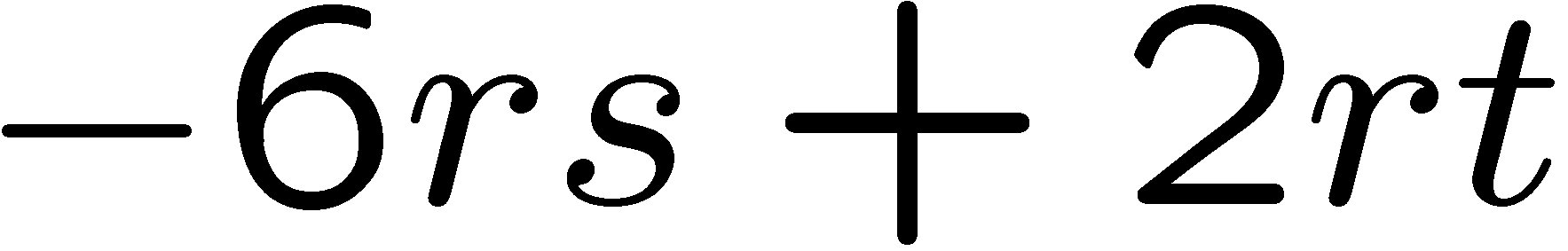 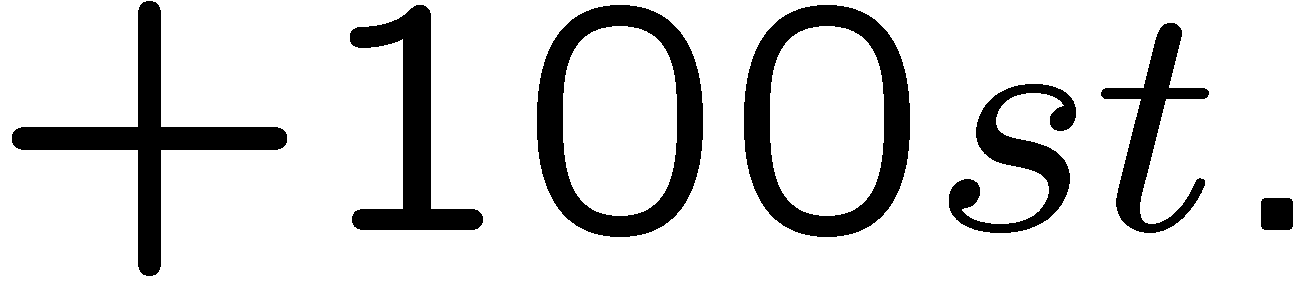 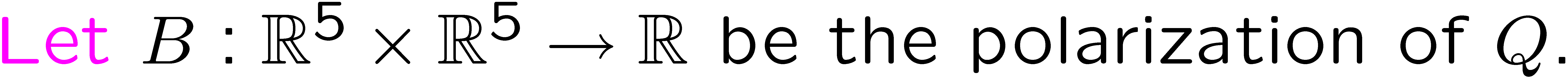 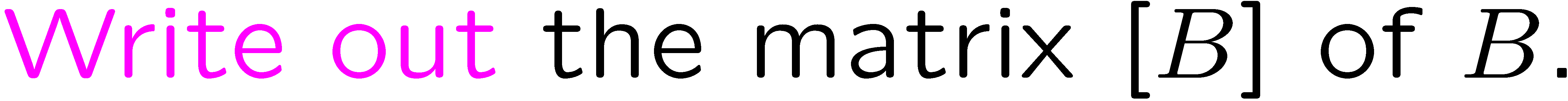 3
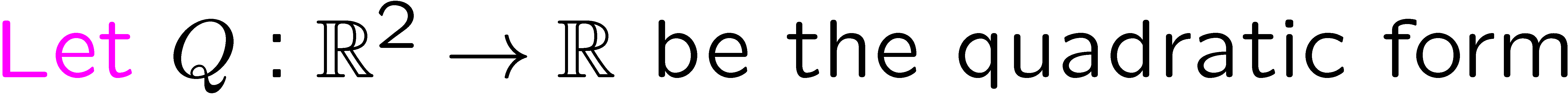 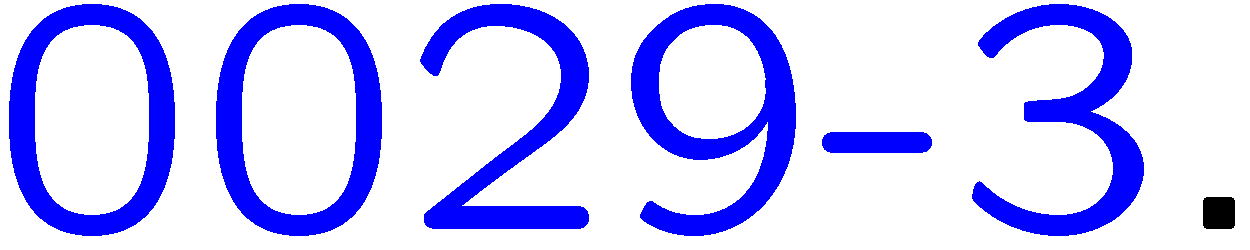 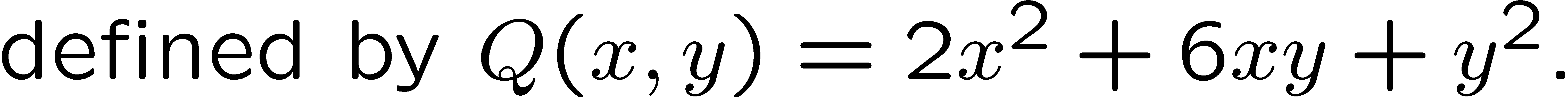 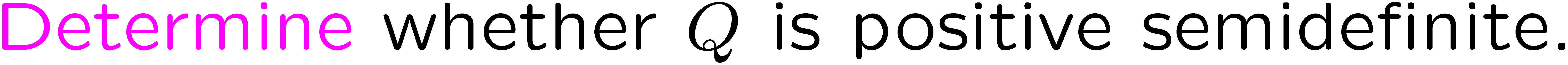 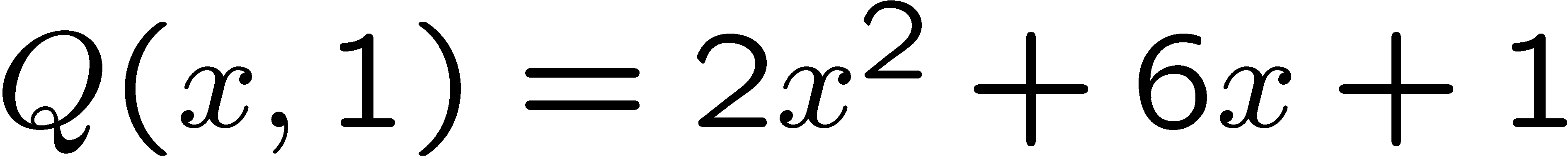 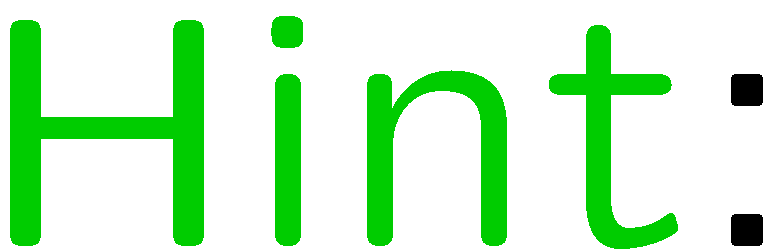 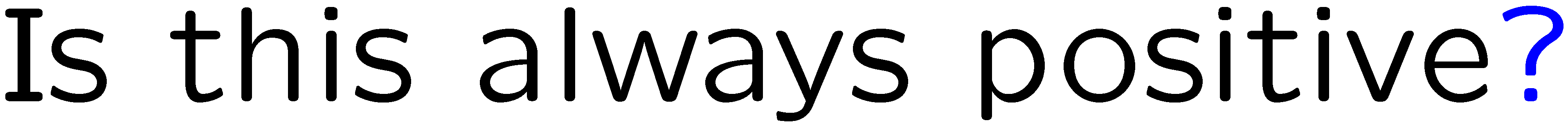 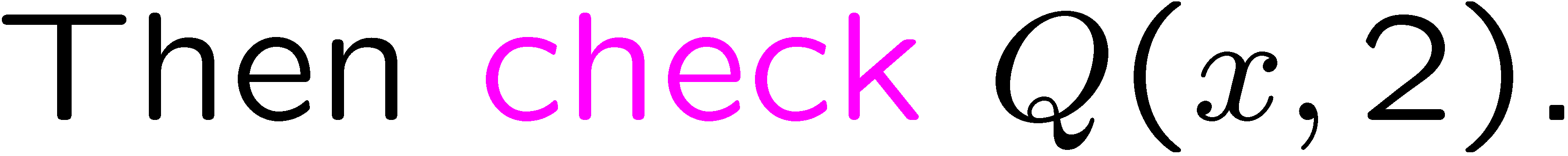 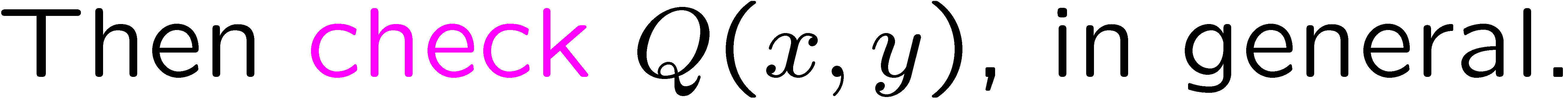 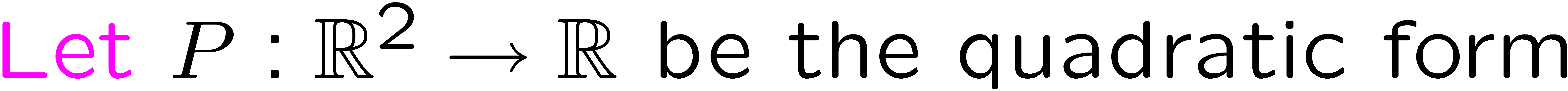 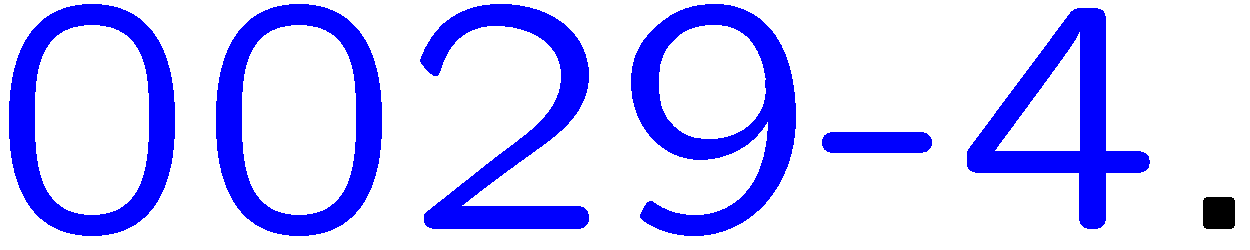 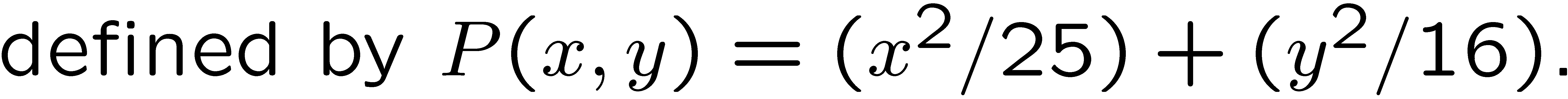 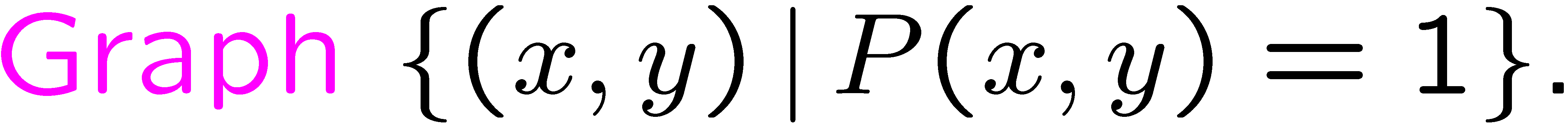 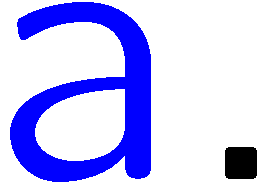 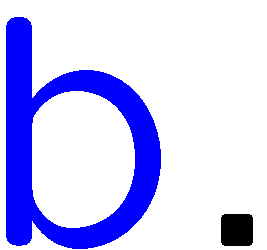 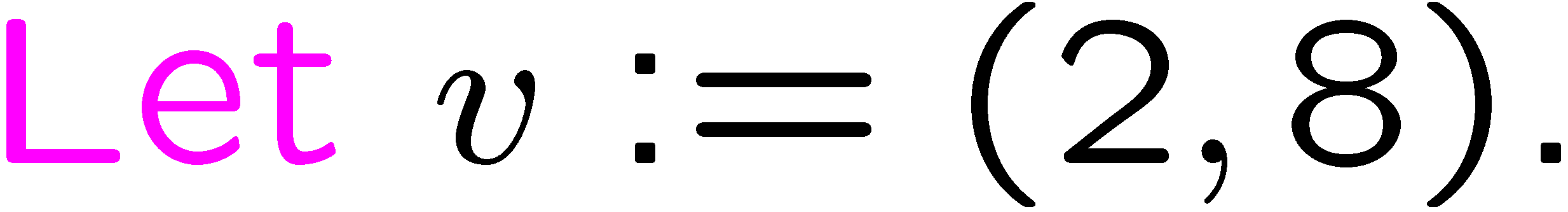 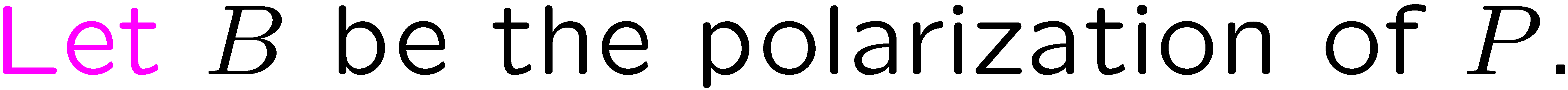 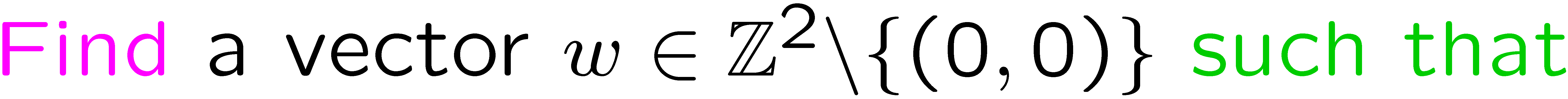 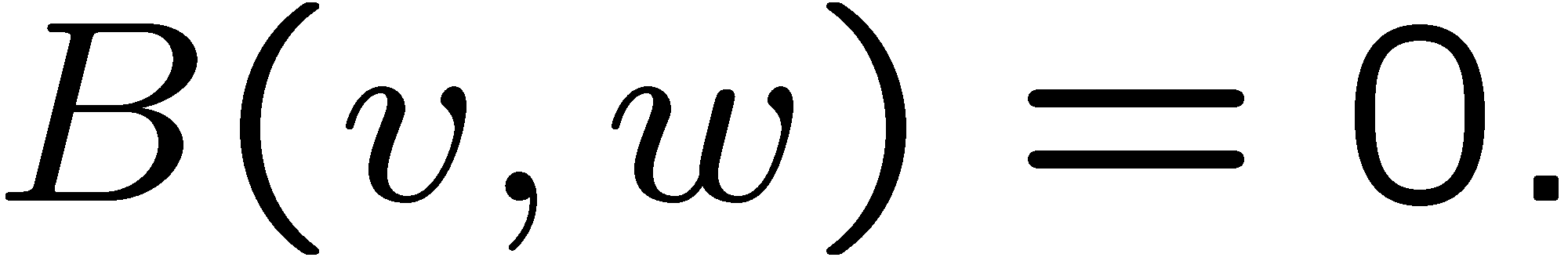 4